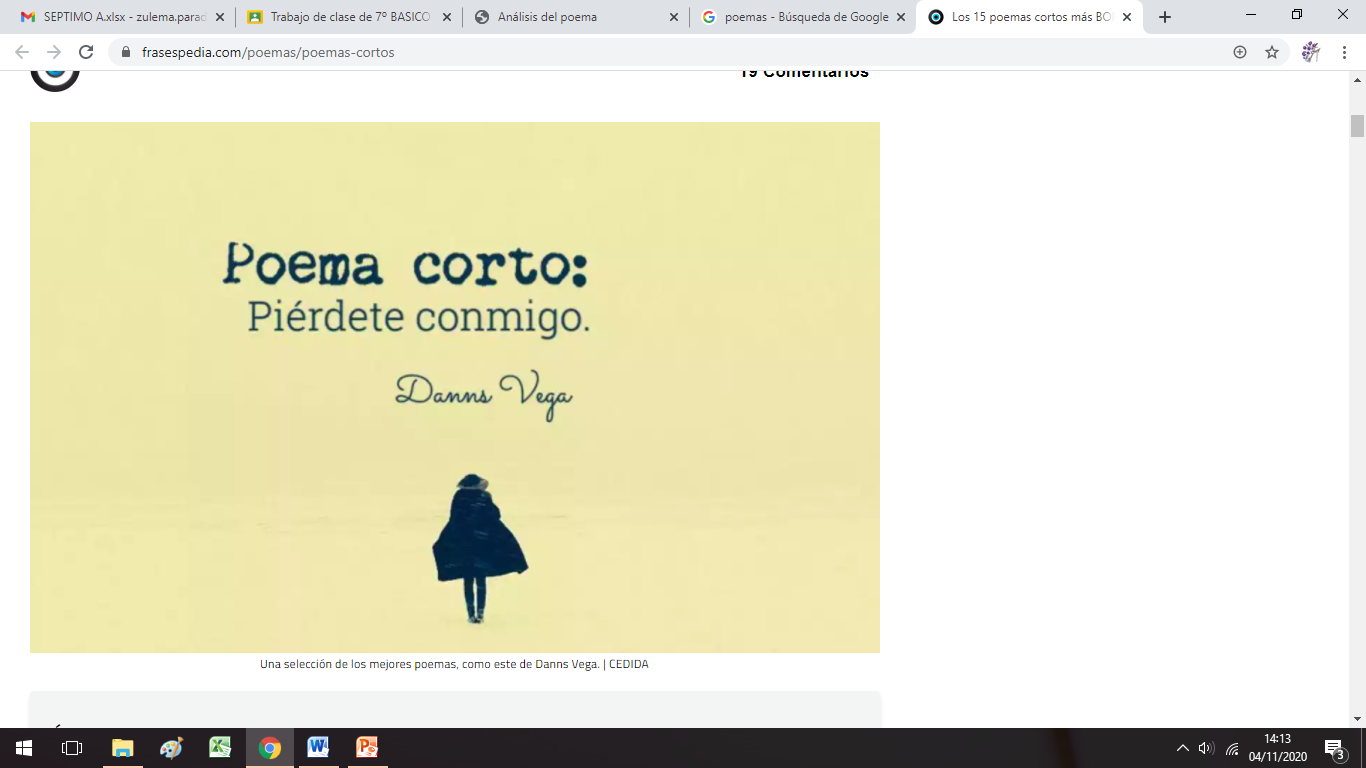 Guía 20
8º ab
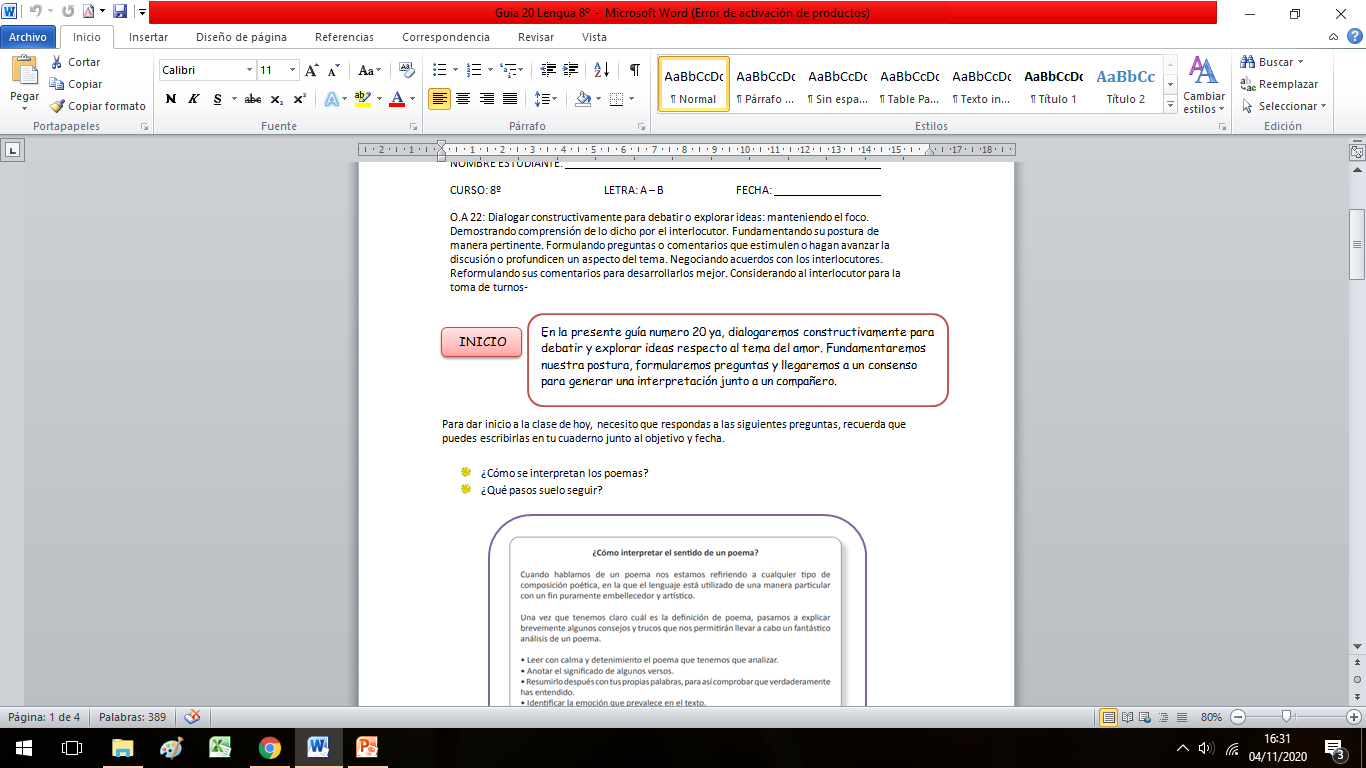 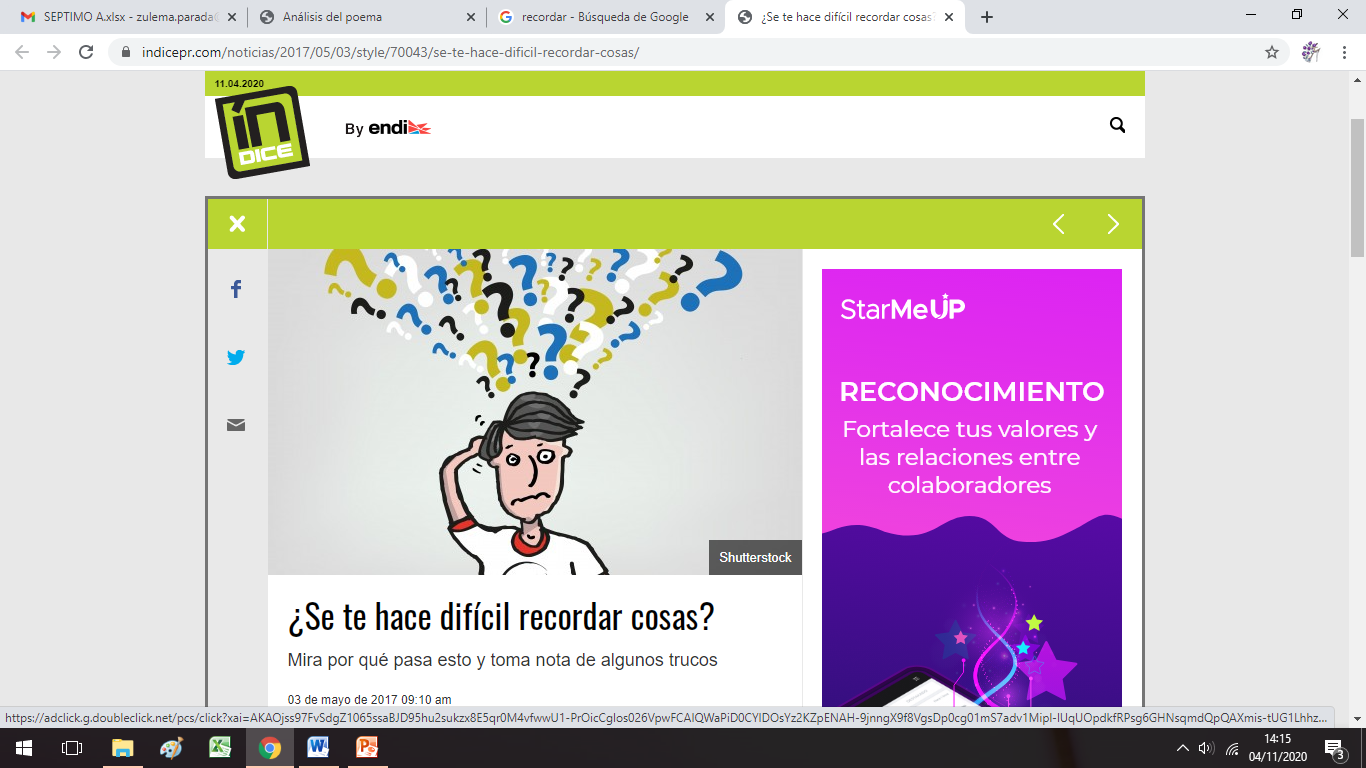 RECORDEMOS:
Los poemas son obras escritas en verso
Su fin es expresar emociones 
Es común el uso de la rima
Elementos:
Motivo lirico: idea, sentimiento o emoción.
Hablante lirico:  es la voz que narra las palabras del poema.
Objeto lirico:  inspiración  poética.
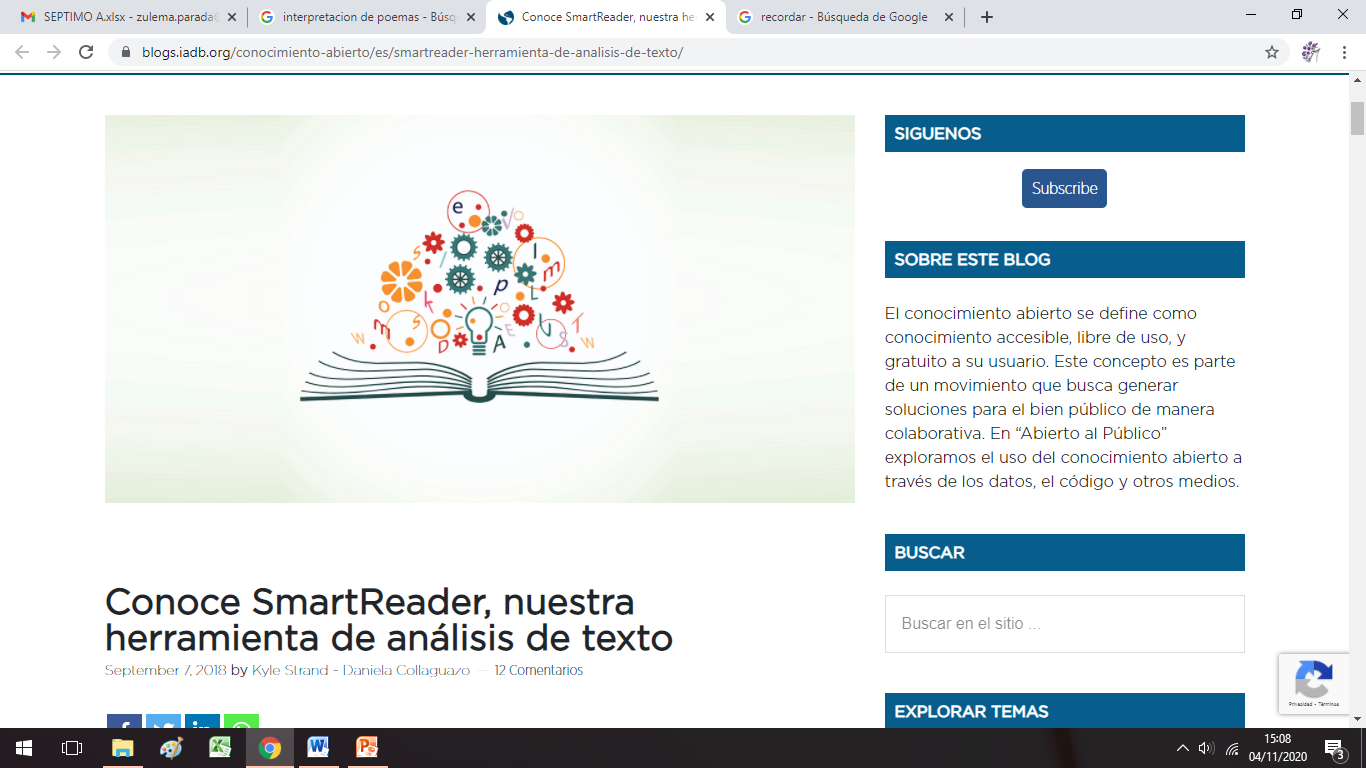 Recuerda: 
Leer atentamente
Busca palabras que se repitan y desconocidas
Busca en el poema palabras que te indiquen como se siente el hablante
Que sentimiento predomina
Imágenes que acompañan al a poema
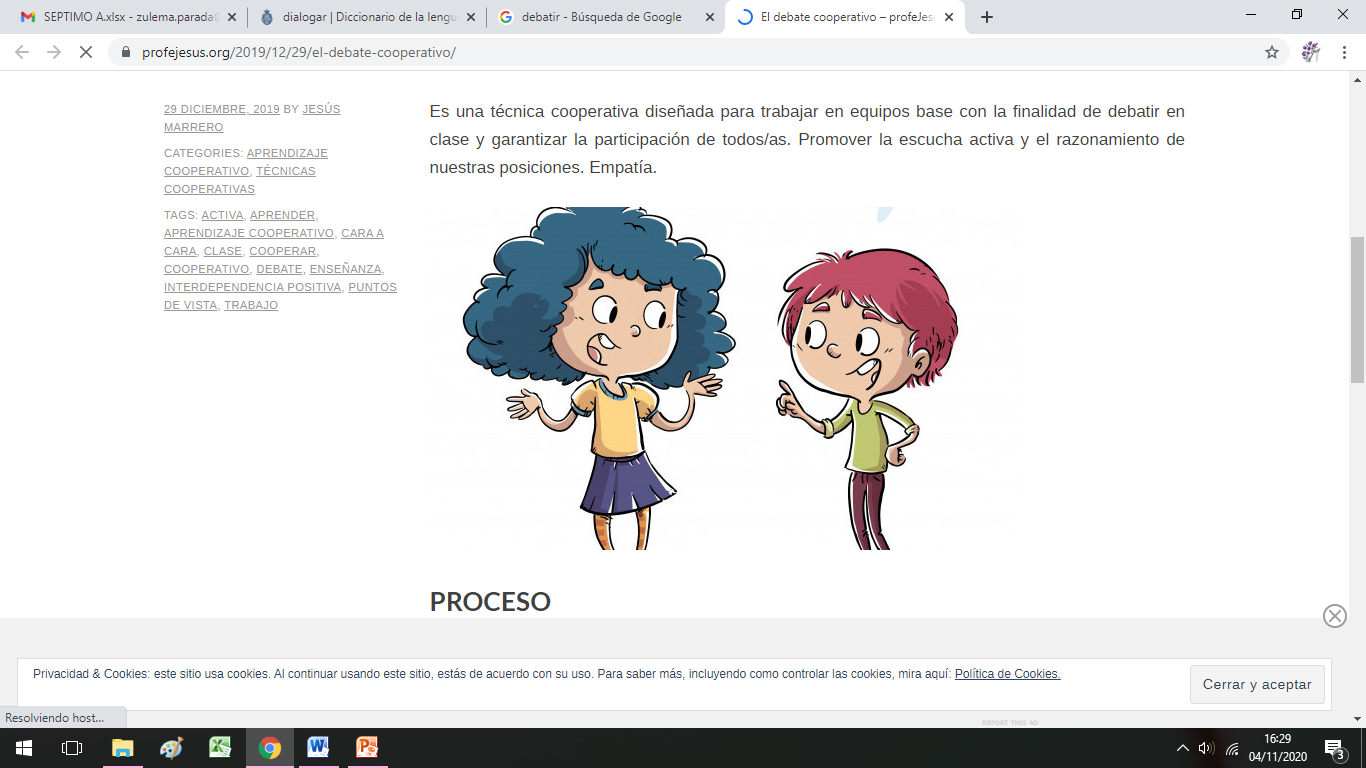 Dialogar: hablar con otras personas sobre algo, alternando los turnos de palabra

Debate: es un acto de comunicación en la que dos o mas personas opinan de uno o varios temas, cada uno expresa sus ideas y defiende sus opiniones
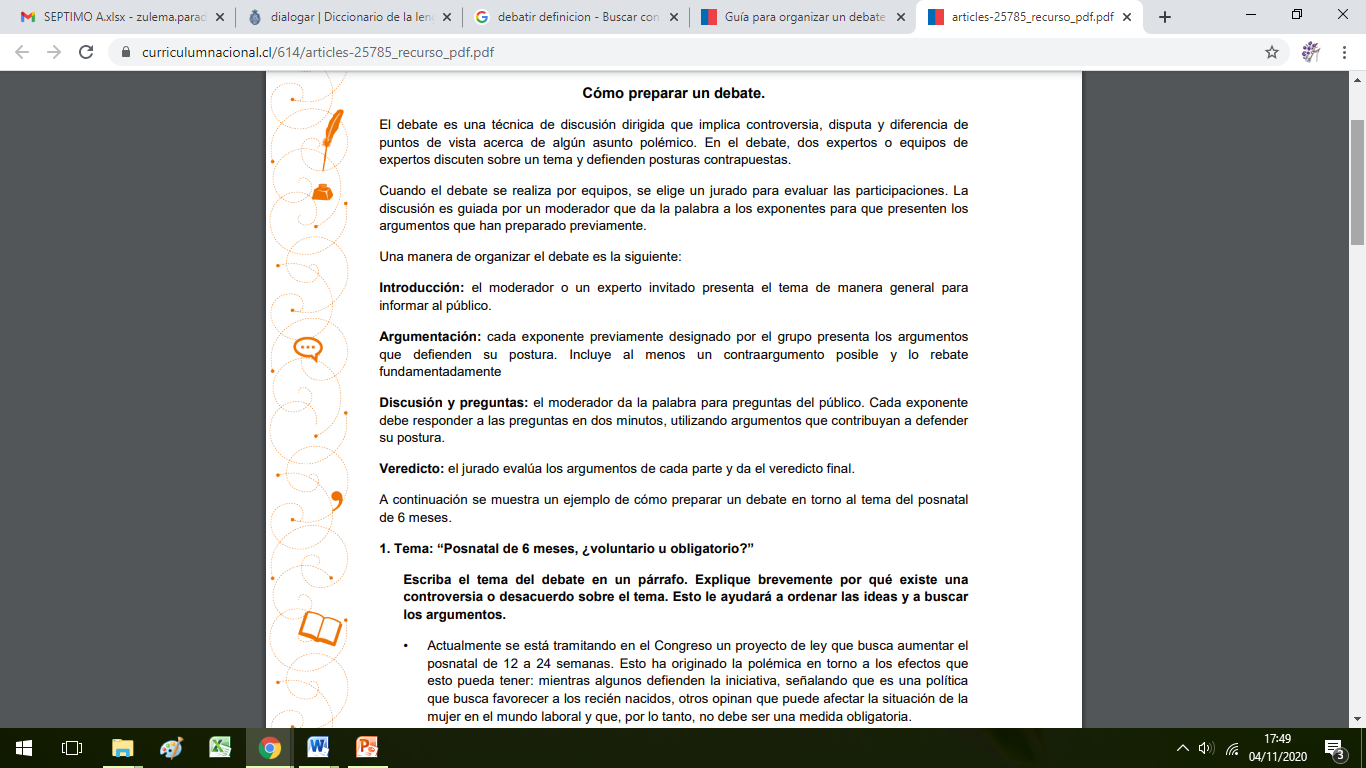 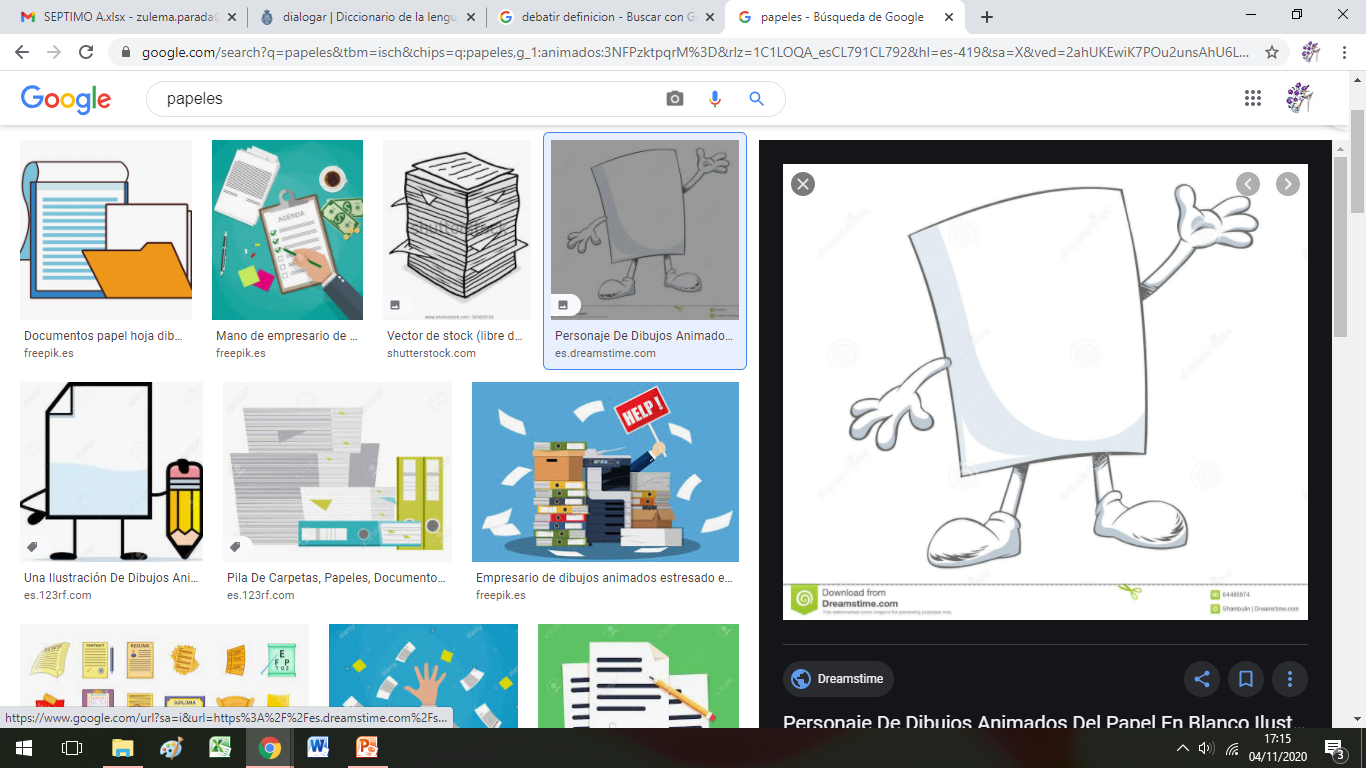 Opinión: idea o concepto que una persona tiene o se forma acerca de algo.

Argumentos: justificación de algo
Opinión: idea o concepto que una persona tiene o se forma acerca de algo.

Argumentos: justificación de algo